Enhancing Indo-Bangla Waterways Connectivity
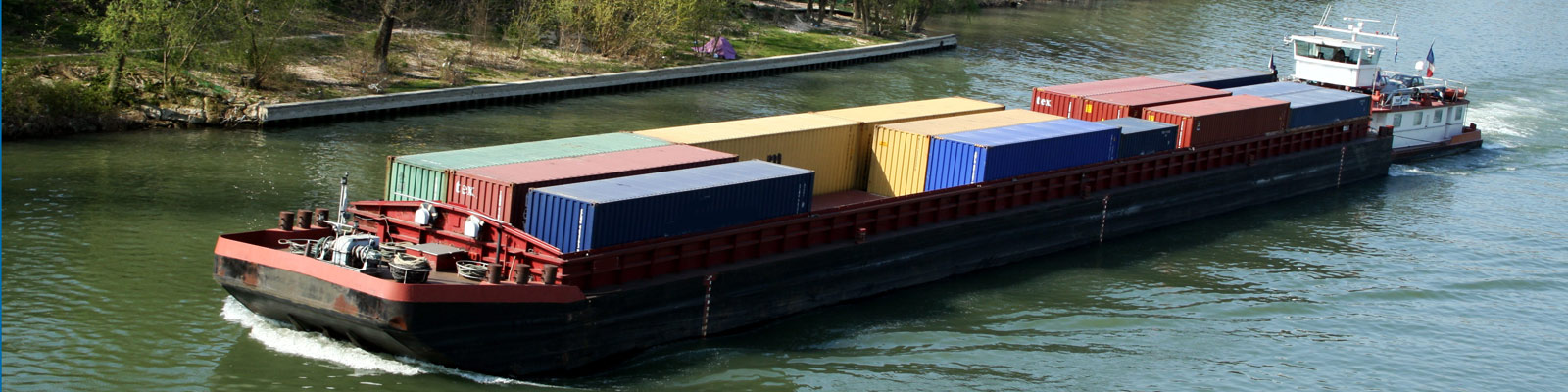 November 2016
Ranjit Barthakur
Chairman
FICCI North East Advisory Council
1
In this presentation
Slide 3	Historical Context

Slide 4	Connectivity Hub of the future	

Slide 5 - 6	Current Status of IWT

          Slide 7 – 8            The IWT Potential

          Slide 9 – 16	IWT Connectivity with Bangladesh

          Slide 17 - 24	Integrated Development Approach
Slide: 2
Historical Context
The first fleet of Country Boats for carrying goods between Assam and Bengal was started in 1839, by Assam Company Limited
The first steamboat “THE ASSAM” was introduced in 1841
The River Steam Navigation Company started regular steamer services between Kolkata and Assam in 1863

Partition in 1947 resulted in a major set back for IWT connectivity
The Earthquake of 1950 resulted in change of course of the river and made the river shallower – A major set back for Navigation
The out Break of war with Pakistan in 1965 Brought River Navigation through East Pakistan to a complete halt

In 1972 the first protocol on inland water transit and trade was signed between India and Bangladesh.
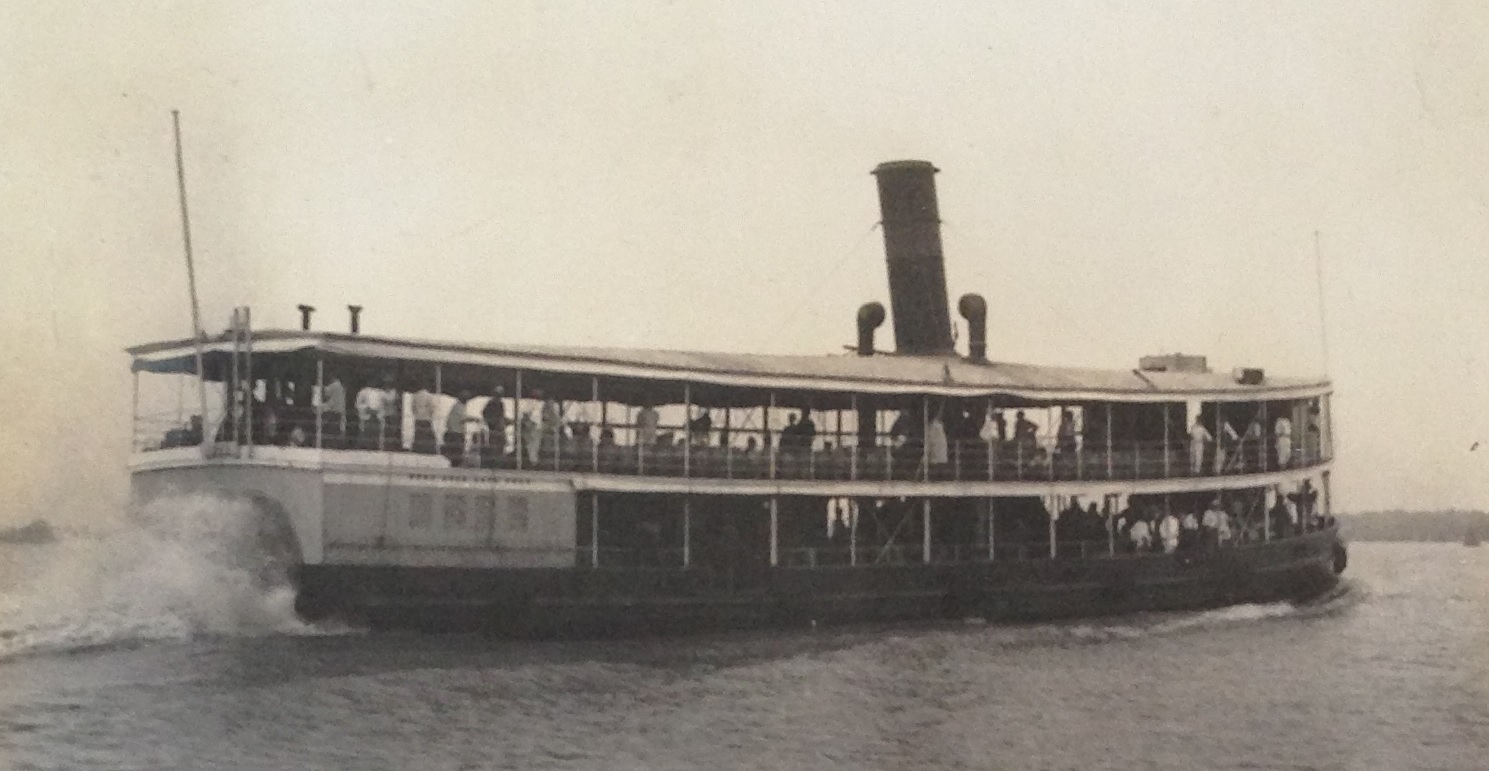 3
CONNECTIVITY HUB OF THE FUTURE
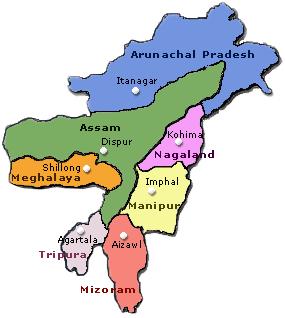 China
Bhutan
Myanmar
Bangladesh
Inland Waterways can play a major role in providing connectivity Between North East India, Bangladesh and ASEAN
4
Current Status of IWT
The north east region of India has 18 of the national waterways in India
NW – 2, (protocol route 1 in Bangladesh). Overall length of 891 km from Dhubri to Sadiya
Brahmaputra (NW2) and Barak (NW6) are the two national waterways in the region
However at present both NW2 and NW6 lacks adequate draft for year round navigation
In the entire region, there is only one IWT terminal (Pandu, Assam) which meets the requisite criterion of a terminal
Moreover protocol route issues with Bangladesh needs to be resolved
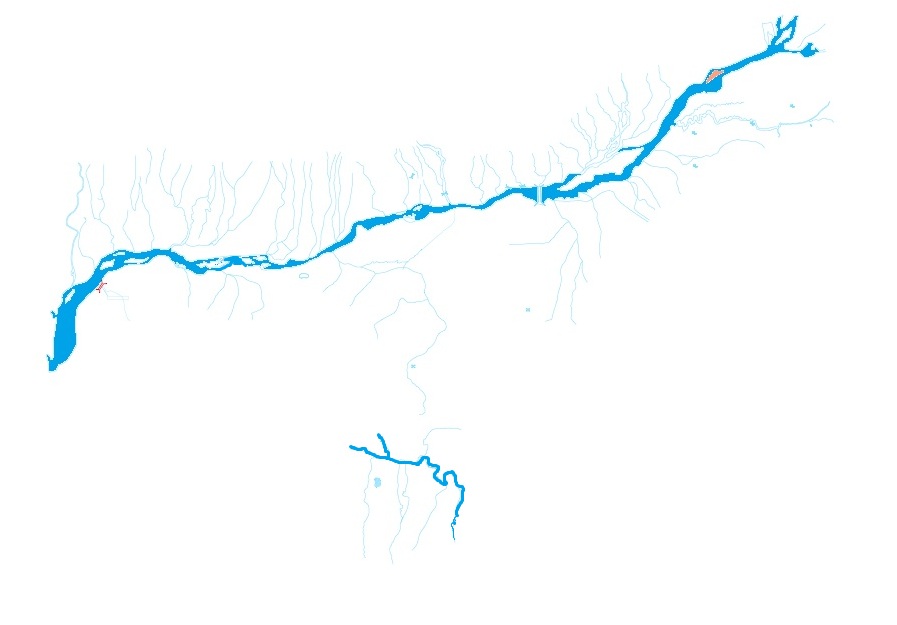 The sector requires significant physical infrastructure development
NW – 16, (protocol route 2 in Bangladesh).  Overall length of 121 km in India from Lakhipur to Bhanga
5
Current Status of IWT in NE India
Due to the inadequate infrastructure, the IWT has so far remained underexploited
In 2011 – 12 out of the total cargo movement of ~ 91 MTPA in Assam, IWT contributed a meager 2.4 MTPA
In Assam the contribution of IWT to the overall cargo movement stands at less than 3% where as in Germany and Bangladesh it stands at 20% and 32% respectively
IWT’s share of the total cargo movement of north east is almost negligible
6
The IWT Potential
Given its advantage over other mode of transports, the sector should be exploited
Low Capital Cost
It has been estimated that development of inland waterways cost a mere 5 – 10%  of the cost of developing an equivalent 4-lane highway or railway
Low Fuel Cost
Fuel consumption by  inland waterway sat 4.83 gm/tonne-km is just 15% and 54% of fuel consumption by road and  railways respectively
Low Maintenance Cost
Cost of maintenance of inland waterways is  20% of that of a road of equivalent capacity
Low Carriage Cost
Carriage cost by shipping stands at just 21% and 42% of cost by road and railways of equivalent capacity respectively
External Costs such as accidents, noise pollution, air pollution, climate change, etc are also significantly lowered to rail and road. In the European Union the marginal costs of water transport have been estimated at 20.7% and 40.5% of roadways and railways respectively
External Costs
7
The IWT Potential
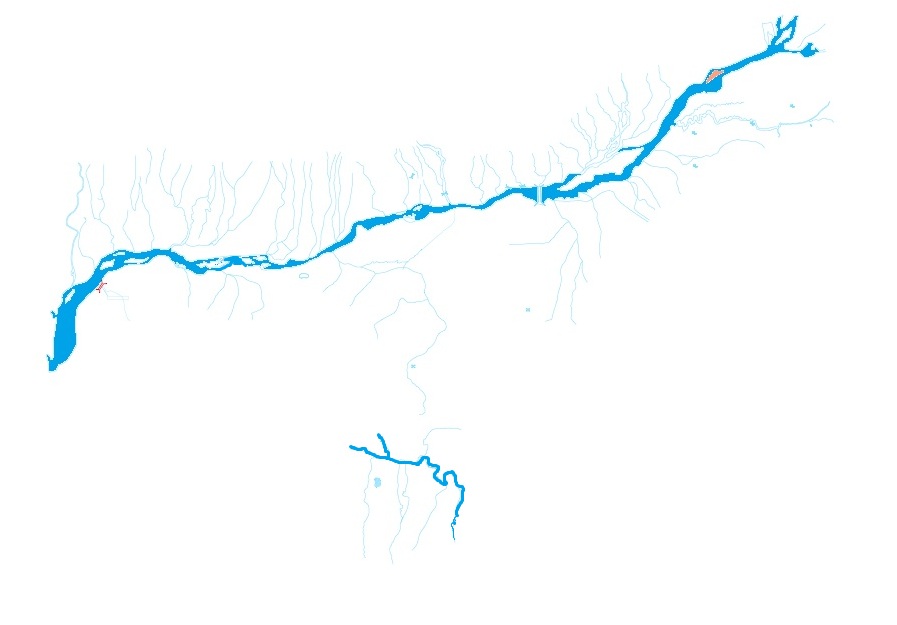 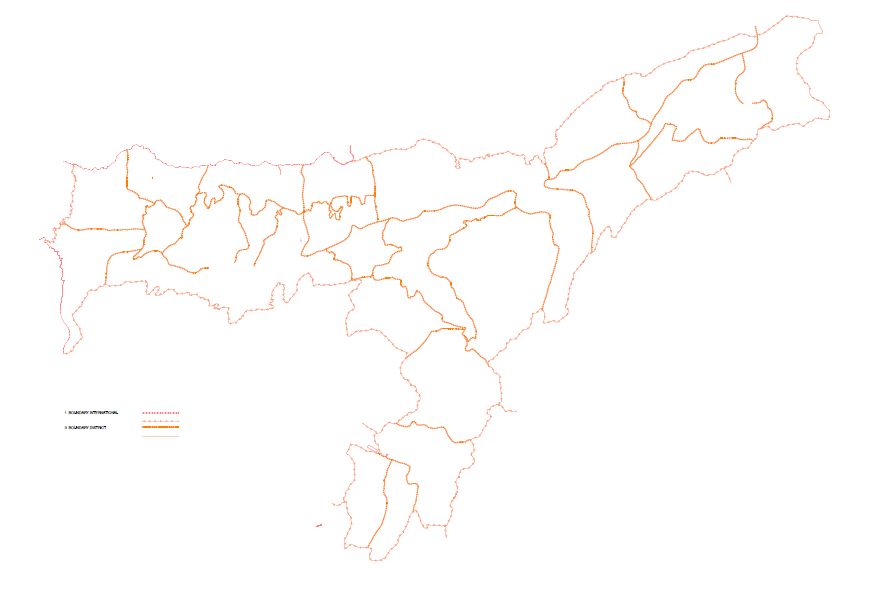 Even with multimodal transport/transhipment the overall total logistics cost by IWT is lower than by road and railway modes of transportation
4. Transhipment of cargo from IWT  to Road - Terminal Handling at Pandu and transfer to ICD Amingaon
2. Transhipment of cargo from road to IWT  - Terminal Handling
1. Cargo from Origin to IWT terminal in upper Assam via road
3. IWT transportation leg
5. Rail movement from ICD Amingaon to Haldia port
Transport via IWT is expected to results in cost savings to the tune of USD 14.5 – 17 / ton
8
IWT Connectivity with Bangladesh
9
Pandu Port
Tezpur
Neamati
Dhubri
Farakka
Narayanganj
Sirajganj
Kolkata
NW-1
Khulna
Karimganj
Mowgla
Haldia
Fenchuganj
Chandpur
Saugar Anchorage
10
10
10
ORISSA
P
P
P
P
P
P
P
P
NAGALAND
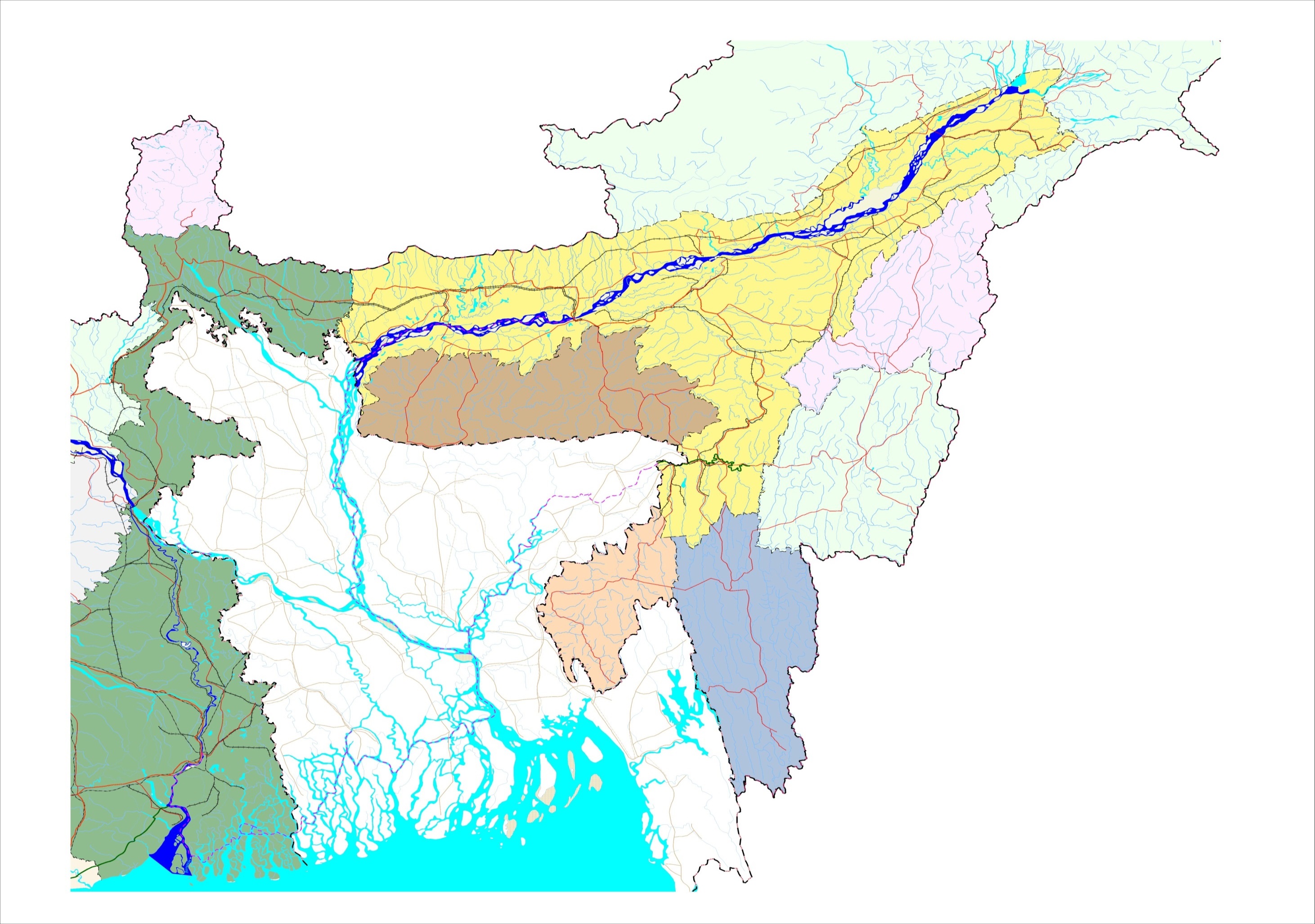 INDO – BANGLADESH
 PROTOCOL ROUTES
JOGIGHOPA
37
DISPUR
PANDU
31
DHUBRI
37
KOHIMA
40
SHISHUMARA
DAIKHAWA
SHILLONG
31
51
M E G H A L A Y A
BIHAR
CHILMARI
53
Barak
MANIPUR
Ganga R.
Myanmar
Surma R.
ZAKIGANJ
LAKHIPUR
BAHADURABAD
34
53
IMPHAL
SYLHET
BHANGA
KARIMGANJ
JHARKHAND
Jamuna R.
Kusiyara R.
MARKULI
FENCHUGANJ
B   A   N   G   L   A   D   E   S   H
SHERPUR
AJMIRIGANJ
GODAGARI
DHULIAN
SIRAJGANJ
N
54
RAJSHAHI
44
BHAIRAB BAZAR
ASHUGANJ
Ganga R.
Baral R.
TRIPURA
BAGHABARI
Meghna R.`
AKHAURA
ARICHA
AIZWAL
AGARTALA
AGARTALA
DHAKA
MIZORAM
Bhagirathi R.
NW-1
NARAYANGANJ
Legend
Padma R.
Declared National waterway
Proposed National waterway
Protocol route
Road
Rail
NH
2
CHANDPUR
KHULNA
35
BARISAL
Meghna R.
51
WEST BENGAL
Protocol route distances
CHALNA
KAUKHALI
KOLKATA
Kolkata - Guwahati/Pandu  ...... 1535 km
Kolkata - Karimganj...................1318 km
Dhulian-Rajshahi...........................78 km
MONGLA
6
41
HALDIA
ANGTIHARA
Hooghly  R.
11
Bay  of  Bengal
Raimangal R.
NAMKHANA
ORISSA
Sunderbans
P
P
P
P
P
P
P
P
NAGALAND
INDO – BANGLADESH PROTOCOL ROUTE
JOGIGHOPA
37
DISPUR
PANDU
31
DHUBRI
37
KOHIMA
40
SHISHUMARA
DAIKHAWA
SHILLONG
31
51
M E G H A L A Y A
BIHAR
CHILMARI
53
Barak
MANIPUR
Ganga R.
Surma R.
ZAKIGANJ
LAKHIPUR
BAHADURABAD
34
53
IMPHAL
SYLHET
BHANGA
KARIMGANJ
JHARKHAND
Jamuna R.
Kusiyara R.
MARKULI
FENCHUGANJ
B   A   N   G   L   A   D   E   S   H
SHERPUR
AJMIRIGANJ
GODAGARI
DHULIAN
SIRAJGANJ
N
54
RAJSHAHI
44
BHAIRAB BAZAR
ASHUGANJ
Ganga R.
Baral R.
TRIPURA
BAGHABARI
Meghna R.`
AKHAURA
ARICHA
AIZWAL
AGARTALA
AGARTALA
DHAKA
MIZORAM
NW-1
NARAYANGANJ
Legend
Padma R.
Declared National waterway
Proposed National waterway
Protocol route
Road
Rail
NH
2
CHANDPUR
KHULNA
35
BARISAL
Meghna R.
51
WEST BENGAL
Protocol route distances
CHALNA
KAUKHALI
KOLKATA
Kolkata - Guwahati/Pandu  ...... 1535 km
Kolkata - Karimganj...................1318 km
Dhulian-Rajshahi...........................78 km
MONGLA
6
41
HALDIA
ANGTIHARA
Hooghly  R.
12
Bay  of  Bengal
Raimangal R.
NAMKHANA
ORISSA
Sunderbans
Indo – Bangla Protocol Route
Indo- Bangladesh Trade & Transit Protocol exists to facilitate movement of cargo from Kolkata / Haldia to Karimganj/ Silghat in NER and vice versa
Designated routes
Kolkata-Silghat – Kolkata,
Kolkata – Karimganj – Kolkata, 
Rajshahi – Dhulian, Rajshahi
Silghat – Karimganj – Silghat.
Recommendations

Protocol routes in Bangladesh need to be developed with equivalent LAD of 2.5 mts as available in India

The proposal for regular cruise and passengers movement between India and Bangladesh needs to be expedited

To expedite development of IWT, a Indo-Bangla River Transport Corporation may be considered
Five ports of call for inter-country trade. 
Haldia, Kolkata, Pandu, Karimganj and Silghat in India and 
Narayanganj, Khulna, Mongla, Sirajganj and Ashuganj in Bangladesh.
13
Indo – Bangla Protocol Route
Recommendations

Dredging of Kushiara river to enable year round navigation and connectivity with Barak
Dulian – Rajsahi route may be dredged to connect NW 1 with NW 2 via Bangladesh. 
More multimodal routes can be developed by utilising IWT and the routes being opened under BBIN transport agreement.
Expedite development of Ashugonj port to enable large scale cargo movement
14
Connectivity Through Barak River
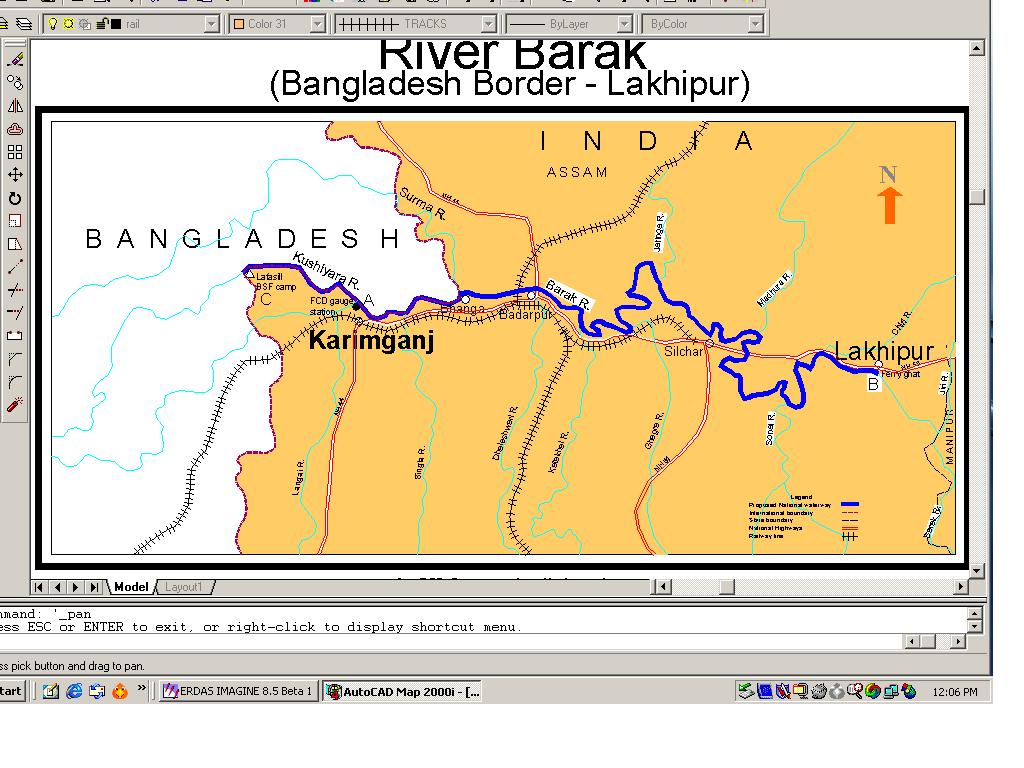 Stretch: Lakhipur- Bhanga
Length: 121 Km
15
Connectivity with Chittagong
Access to Chittagong port of Bangladesh set to change EXIM cargo transport pattern in NER as well as Bhutan
Agreement on Coastal Shipping for two-way trade through ports;

MoU for use of Chittagong and Mongla Ports for movement of goods to and from India 

Ports to be used to ship goods to northeast - via Agartala, and Dawki or to Sutarkandi either through waterways, rail or road.

Bangladesh will also get transit through India into Nepal and Bhutan
Recommendations

Potential for laying pipelines for import of crude oil into refineries in the North East.

Completion of the bridge over river Feni at Sabroom.

Rail connectivity with Chittagong via Akahura
16
Integrated Development Approach
To exploit the sector an integrated  approach to development is required
Development of Port Townships with all urban facilities and associated industrial / Commercial Areas
Capital dredging to improve the LAD to at least 2.5 metres
Permanent channel conservancy works to maintain the navigation channel
Provision of night navigational aids
Development of terminals with adequate cargo handling facilities and repair facilities
Multimodal last mile connectivity to terminals
17
Recommendations for Development
Development of Ports & Port Townships in NE India
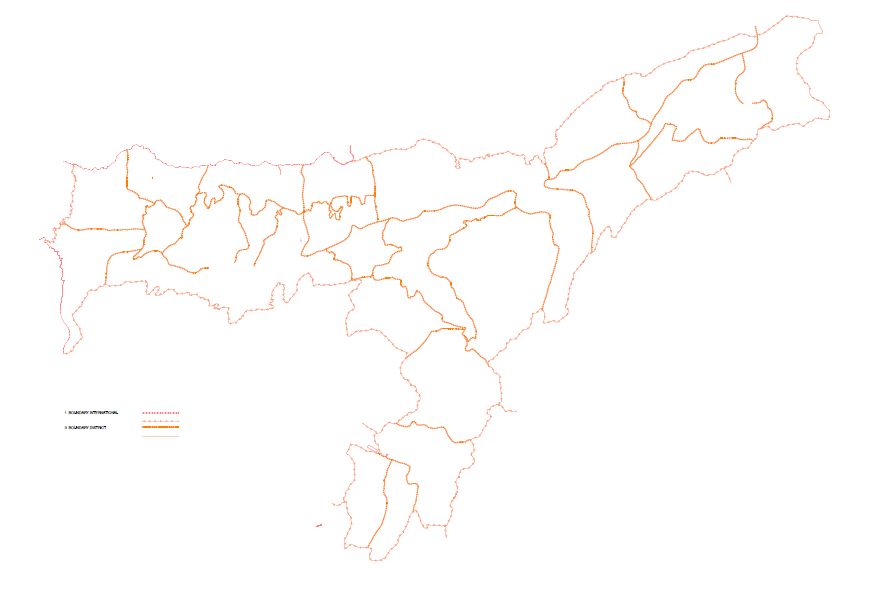 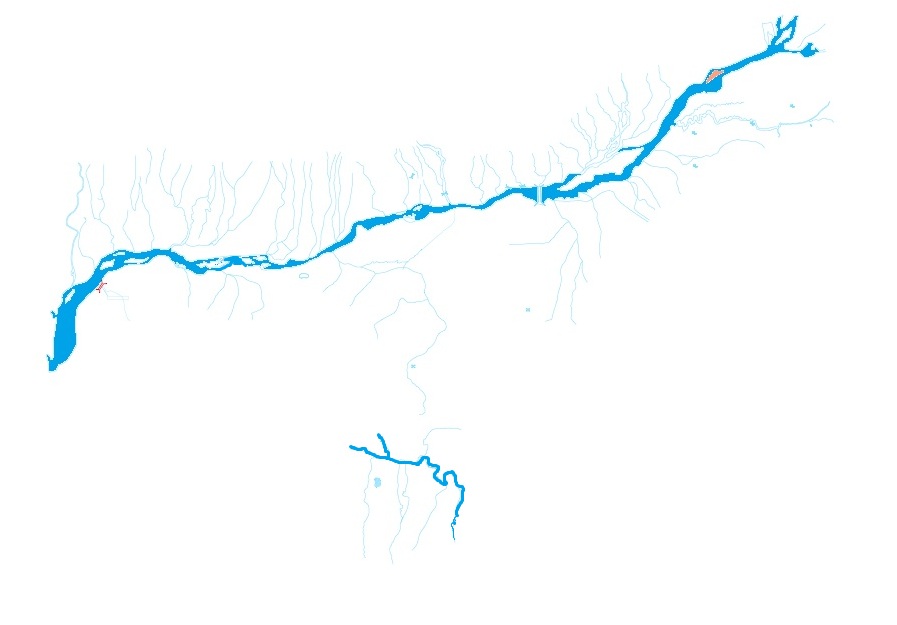 Tezpur
Pandu
Terminals with repair facilities
Terminals
Karimganj
Badarpur
Slide: 18
Recommendations for Development
Development of Ports & Port Townships
Integrated Riverine Port Complex
Port & Facilities
Industrial Areas
Integrated Townships
Goods Handling facility and Yard
Food Grain Storage 
Fertilizer & Bulk Cargo
Liquid Handling & Tank Farm
Passenger Terminal
Common Infrastructure
Jetty & Docking Facilities
Repair Facilities
Equipment rental & Leasing
Standard Design Factories & Plots
Power & Water Supply
Amenity Centre
Residential Units
Health Care
Commercial Areas
Schools
Entertainment Facilities
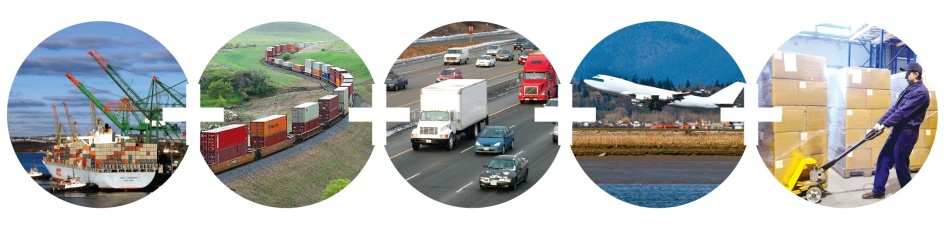 Slide: 19
Recommendations for Development
Terminals and channel development should be in sync with channel development
In case of NW2, the LAD decreases as we move upstream
Channel development can start from downstream and gradually move upstream
Downstream terminals should be develop first and then gradually move upstream
Key terminals like Dhubri and Pandu should be prioritized and then develop in a phase by phase manner based on expected traffic
LAD for days in a year
2 metres for 200 days
Sadia
2 metres for 330 days
2 metres for 300 days
Dibrugarh
Neamati
2 metres for 60 days
Dhubri
Pandu
Bangladesh Border
20
Karimganj
Badarpur
1.85 metres for 6 months
Estimated Cost in NER
–
Investment in the range of 5,000 – 6,000 crore INR has been estimated for the initial development of the sector; majority of which is expected to be in the terminal development(Not Including investments in development of Industrial Area and Townships)
PPP is one of the options that can be actively considered for this investment
*Route development includes capital dredging, development of permanent channel conservancy works and provision of navigational aids
**This pertains to investment that Government needs to undertake and doesn’t include private sector investments
21
Impacts in NER
Investment potential

Ports and Dredging 		 -    	Rs. 5000 – 6000 Crores

Development of Townships	-	Upto Rs. 10,000 crores

Development of Industrial Areas	-	Rs. 1000 – 1500 crores

Investment in Industrial Areas	-	Upto Rs. 20,000 crores
Employment Potential
Direct Employment 	-	2 Lac People

Indirect Employment	-	10 Lac People
22
Transformation  that we need
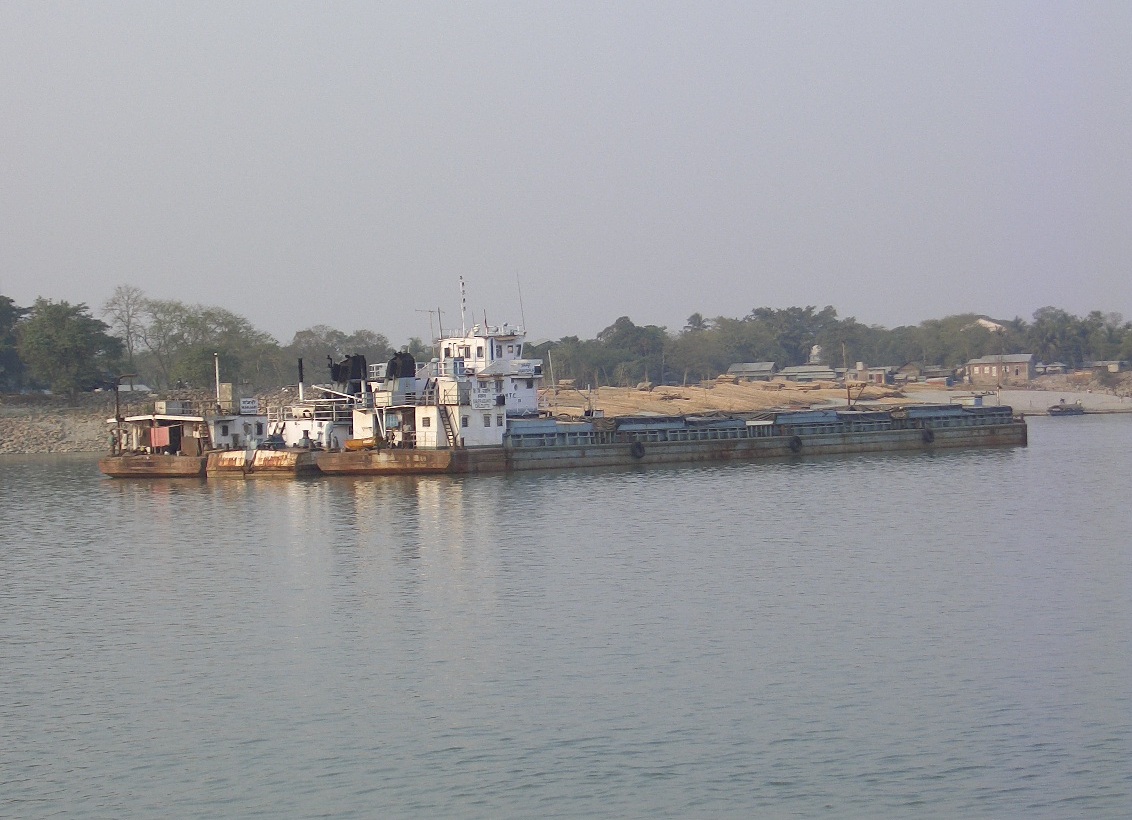 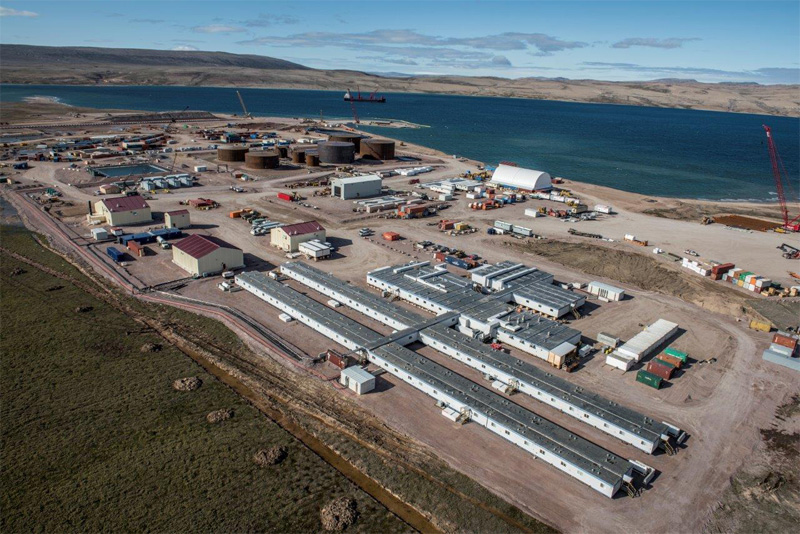 23
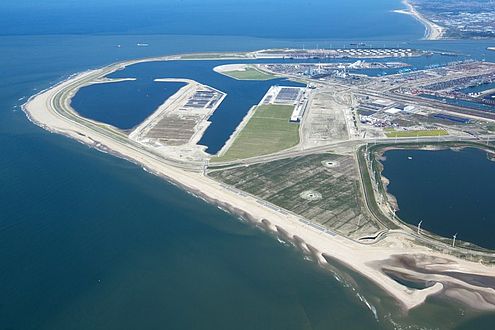 Thank You
Slide: 24